BY YUSHEN
第十六章01节   二次根式
二次根式
（二次根式的概念）
主讲人：PPT818  人教版 数学八年级下册
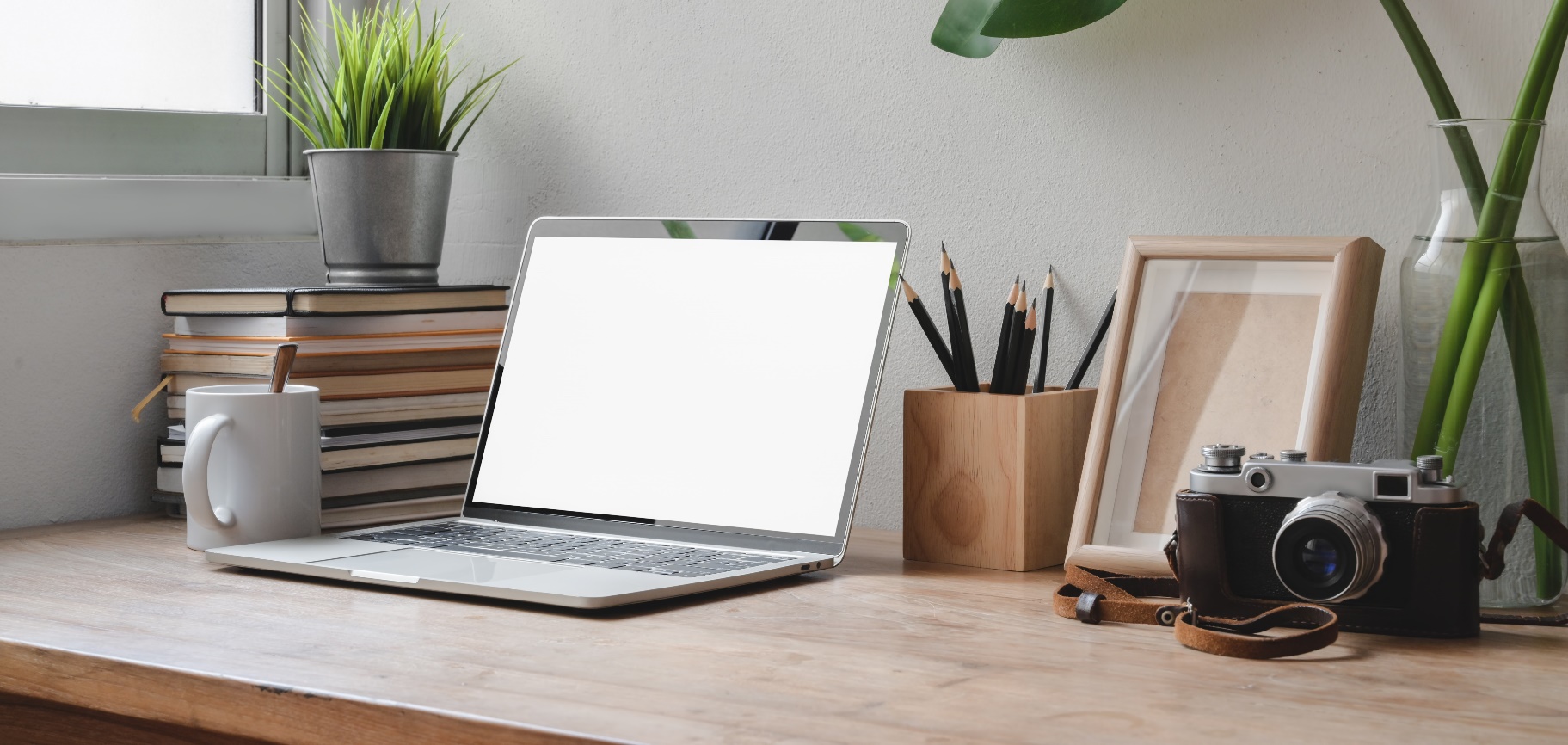 BY YUSHEN
目录
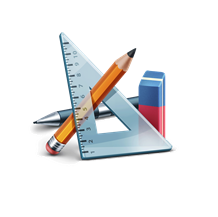 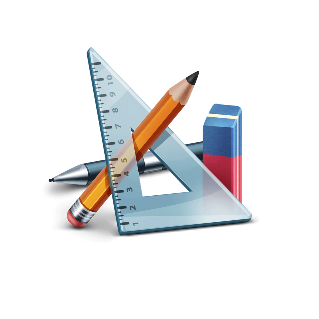 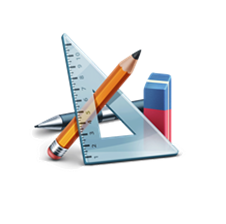 学习目标
重点
难点
A KEY
DIFFICULTY
LEARNING OBJECTIVES
01
02
03
理解二次根式的概念。
1、理解二次根式的概念。
2、利用√𝑎 （𝑎≥0）的意义解决具体问题。
利用√𝑎 （𝑎≥0）的意义解决具体问题。
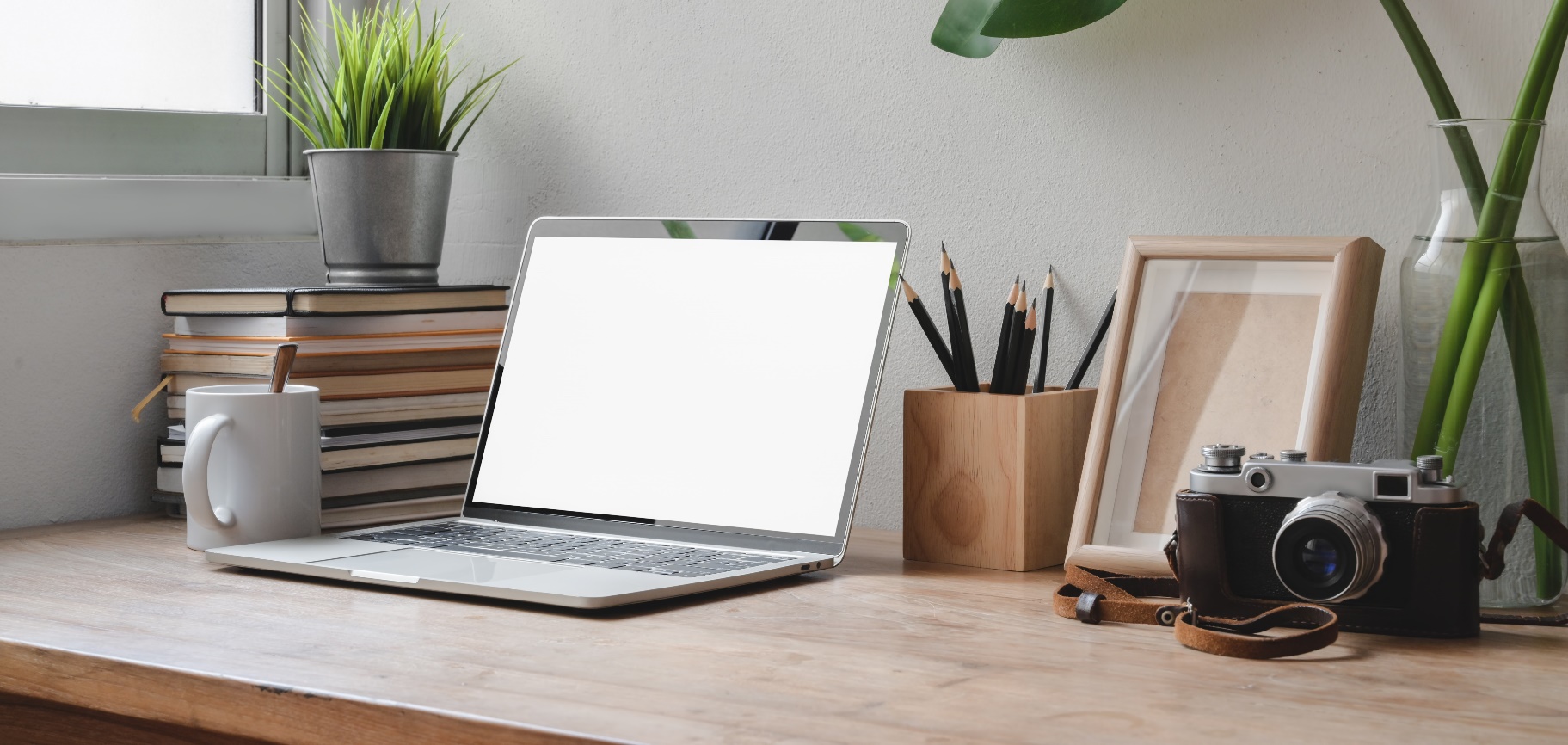 BY YUSHEN
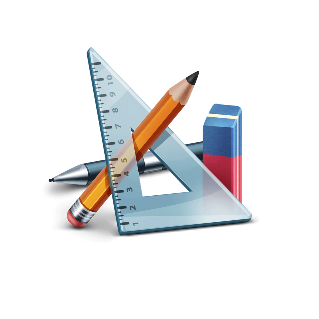 PART 01
学习目标
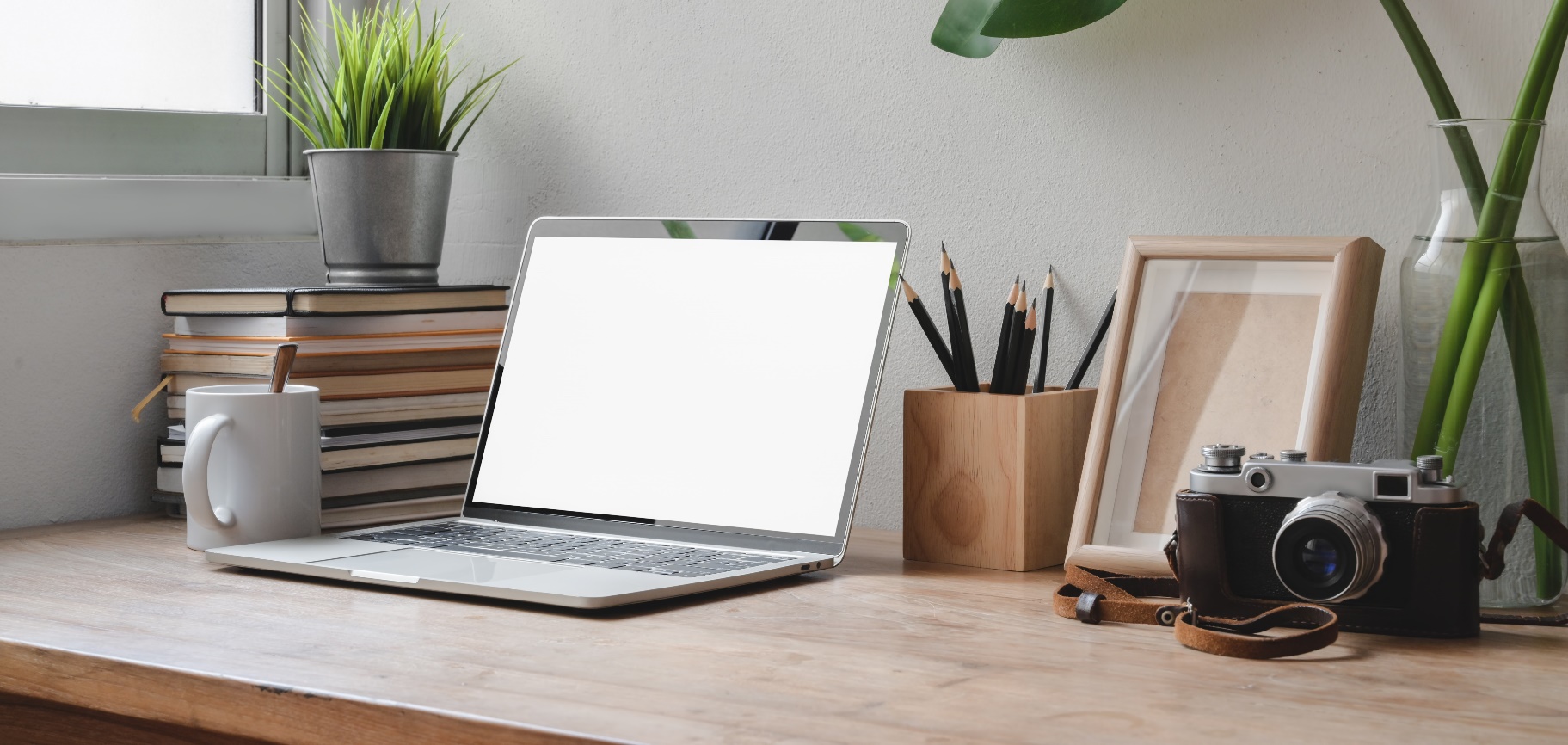 BY YUSHEN
平方根知识点回顾
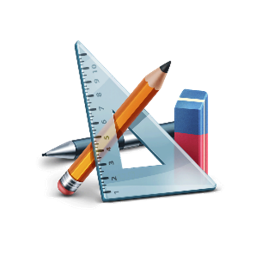 01
一般的如果一个正数x的平方等于a，即x^2=a，
那么这个正数x叫做a的算术平方根。
算数平方根的概念：
平方根的概念：
BY YUSHEN
情景思考
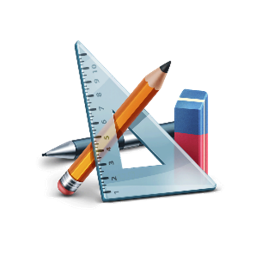 用带有根号的式子填空：
(1) 面积为 3 的正方形的边长为         ; 面积为 S 的正方形的边长为          .
01
a
BY YUSHEN
情景思考
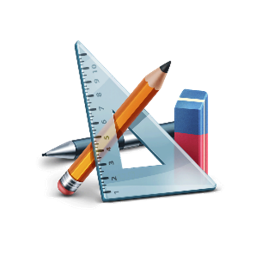 用带有根号的式子填空：
(2) 一个长方形的围栏，长是宽的 2 倍，面积为130m2，则它的宽为            .
01
a
2a
BY YUSHEN
情景思考
用带有根号的式子填空：
(3) 一个物体从高处自由下落，落到地面所用的时间 t ( 单位：s ) 与开始落下时离地面的高度 h ( 单位：m ) 满足关系h=5t2，如果用含有h 的式子表示 t，那么 t 为_________
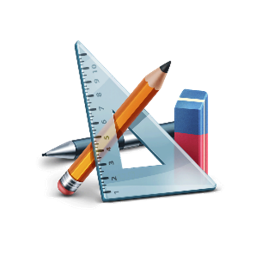 01
1.根指数为 2 ;
2.被开方数是非负数 .
注意：a可以是一个非负数字，一个字母，或一个式子。
BY YUSHEN
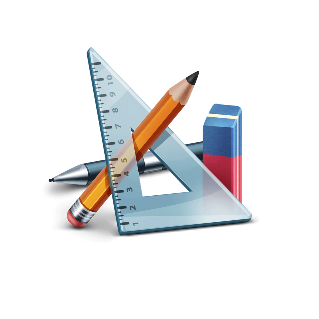 PART 02
练一练
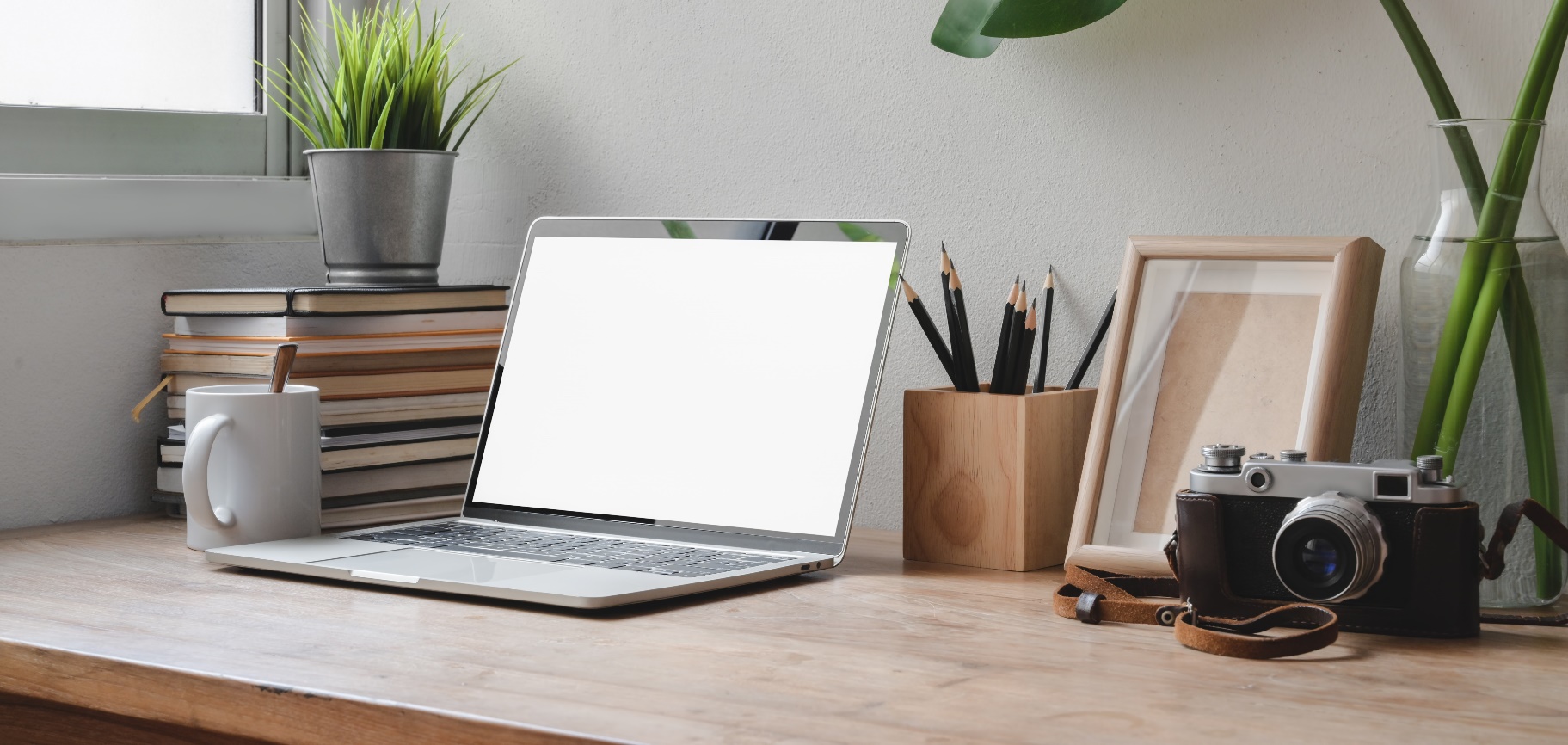 BY YUSHEN
练一练
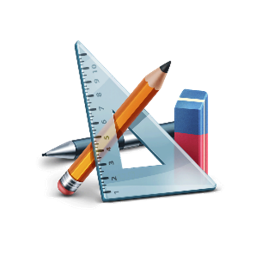 02
BY YUSHEN
练一练
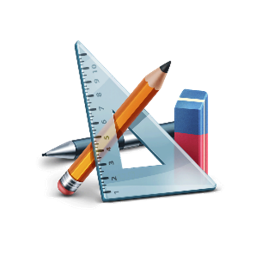 02
3
BY YUSHEN
练一练
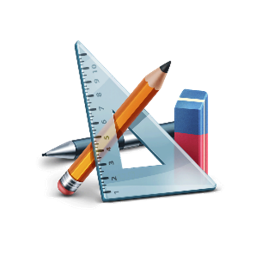 02
【答案】D
【解析】
根据分式有意义的条件和二次根式有意义的条件，可知x-1≠0，x≥0，解得x≥0且x≠1.故选D.
BY YUSHEN
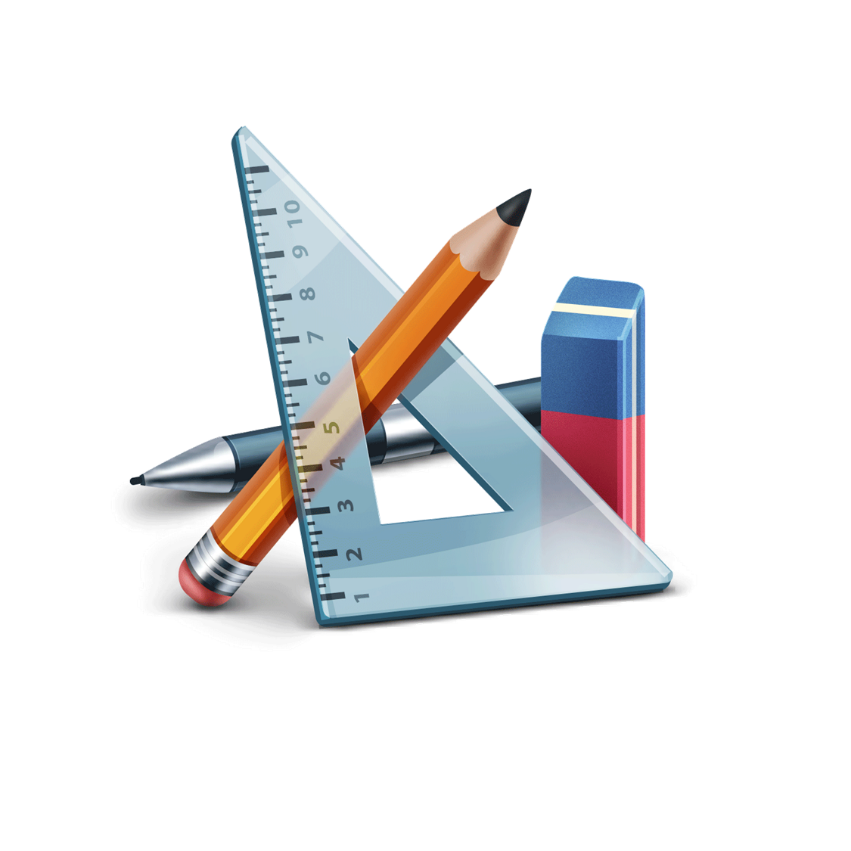 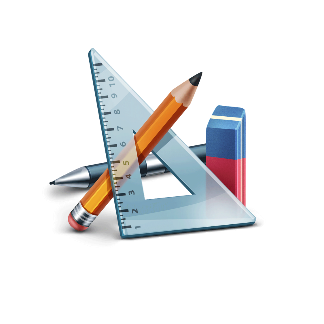 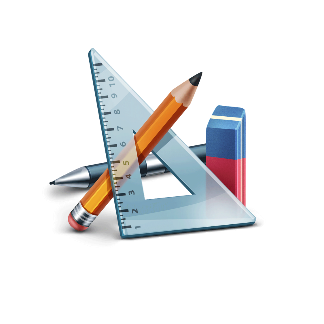 二次根式概念
探索二次根式的取值范围
01
02
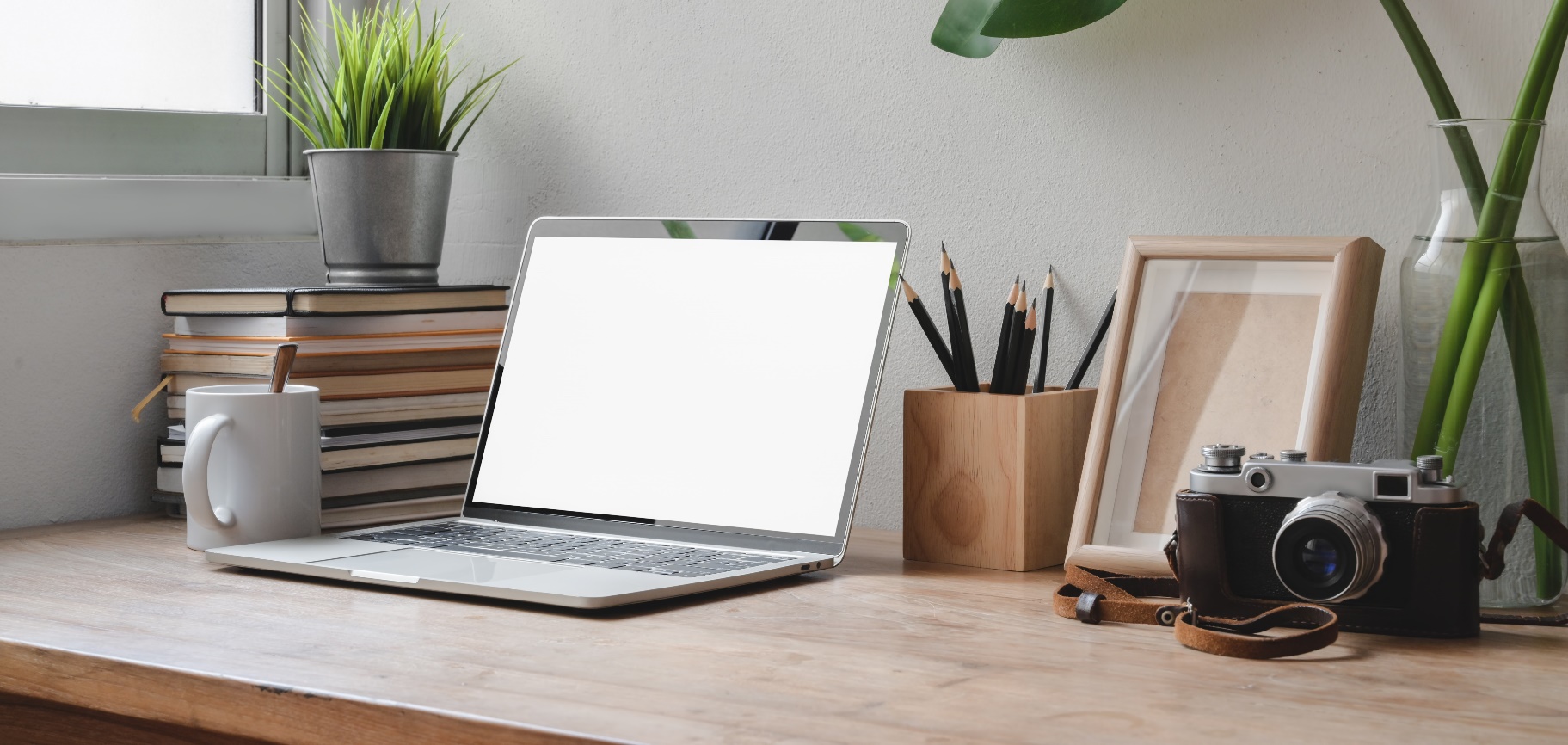 PART 03
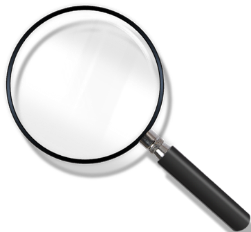 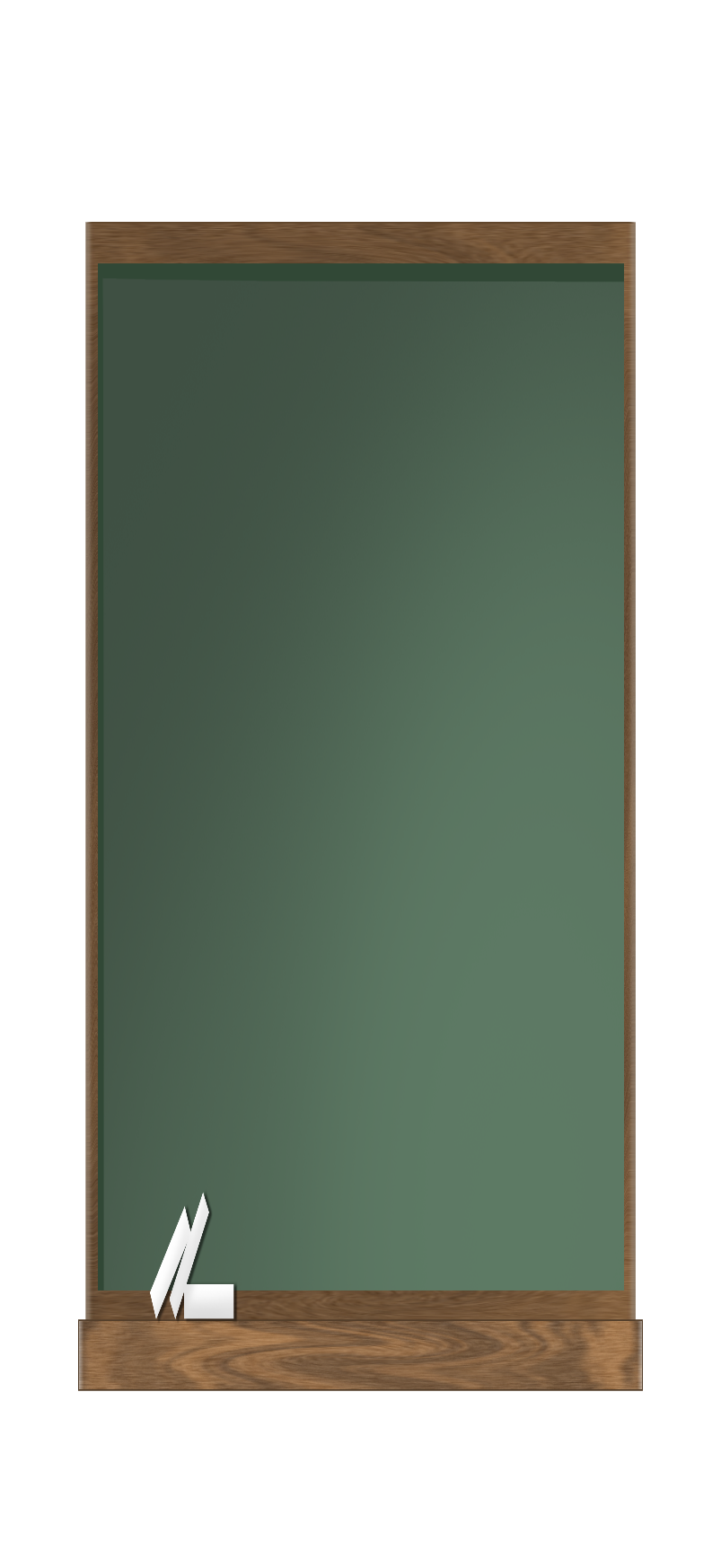 课后回顾
BY YUSHEN
第十六章01节   二次根式
谢谢倾听
（二次根式的概念）
主讲人：PPT818   人教版 数学八年级下册
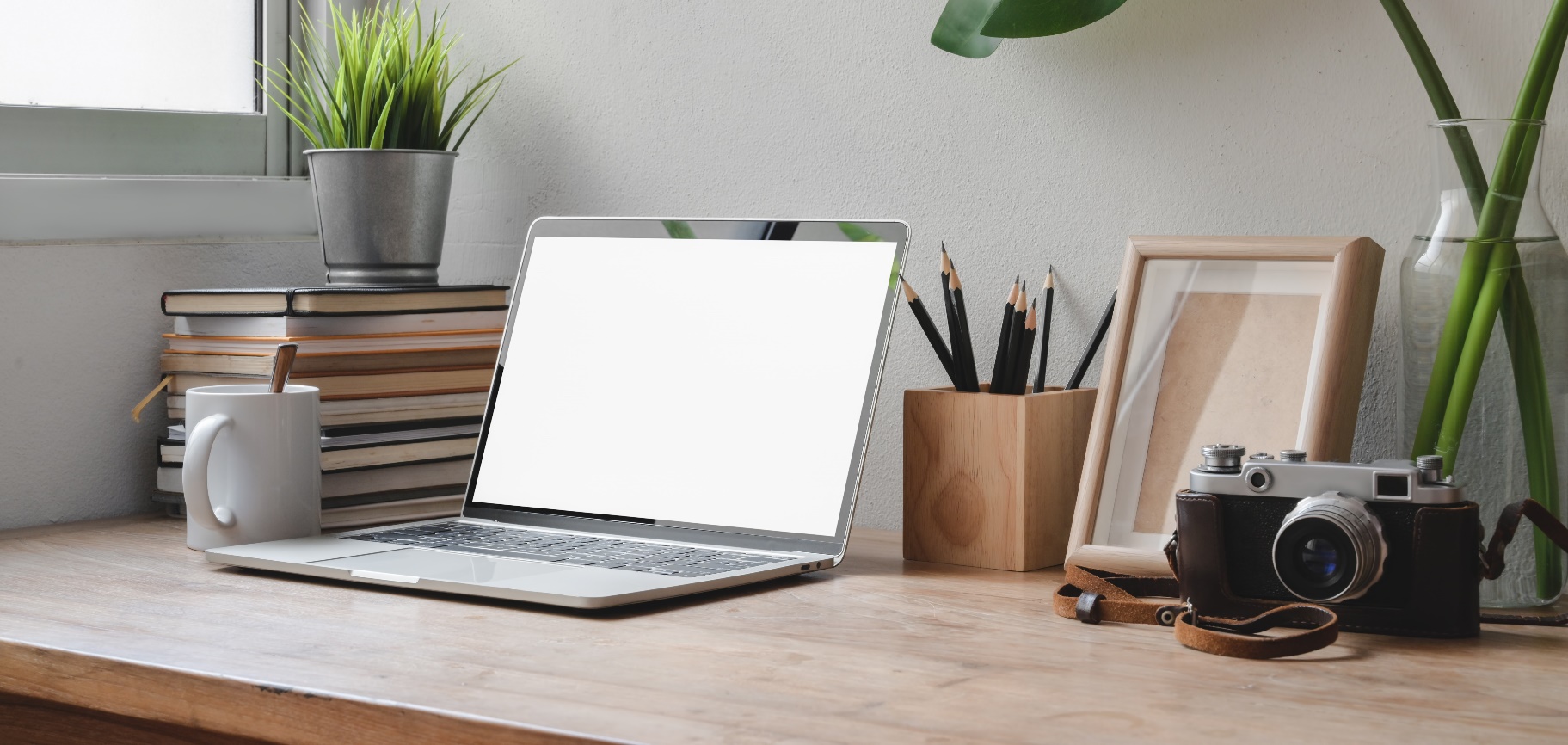